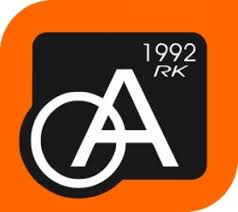 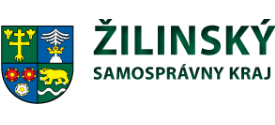 SPRÁVA Z PRAXE
DOMINIKA MATÚŠKOVÁ
Úvod
Charakteristika firmy- právna forma
Personálna agenda
Administratívna agenda
Účtovníctvo
Záver
Zdroje
OBSAH
ÚVOD
Odbornú prax som vykonávala v talianskom meste miláno.
Na túto prax som sa dostala vďaka programu Erazmus+.
Prax som vykonávala v jednej z pobočiek talianskej reailitnej kancelárie unicasa italia spa.
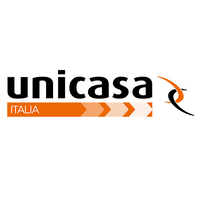 OBSAH
CHARAKTERISTIKA FIRMY
Sídlo:Via Cialdini 37          20161 MILANO – taliansko
Kontakt: +39.02.3272772                 +39.02.33007158
Fax: +39.02.33000470
E-mail:info@unicasaitalia.it
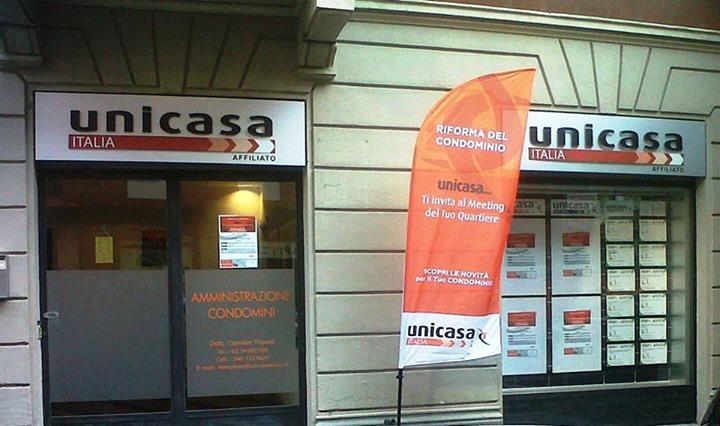 OBSAH
Právna formy firmy je akciová spoločnosť.
Unicasa italia spa bola založená v roku 2005.
Zameriava sa na predaj a prenájom nehnuteľností a ponúka rôzne doplnkové služby.
Základné imanie spoločnosti je vo výške 500 000 €.
Spoločnosť sídli v miláne.
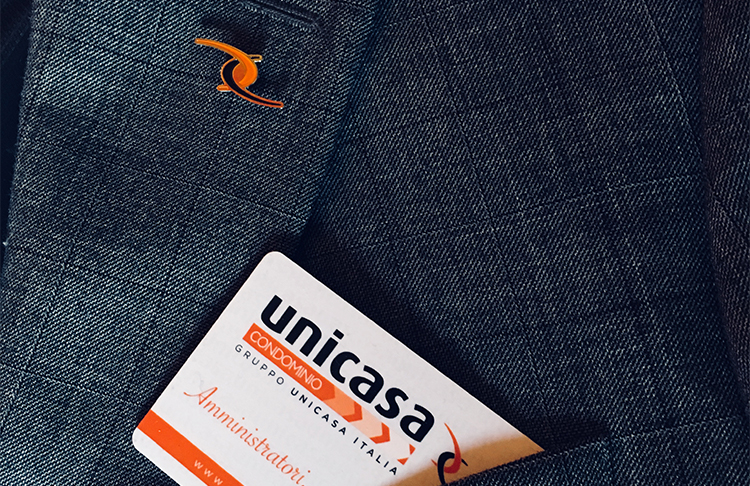 OBSAH
spoločnosť pôsobí takmer v celom taliansku.
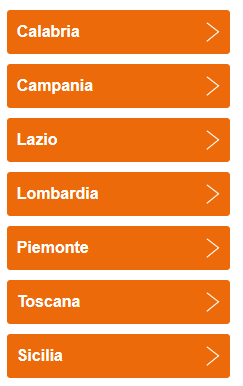 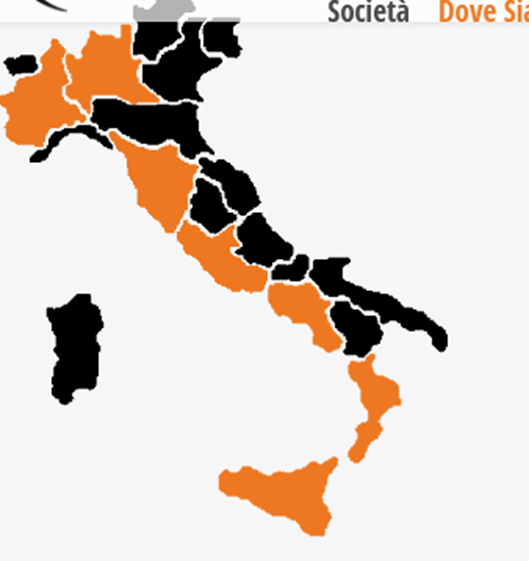 OBSAH
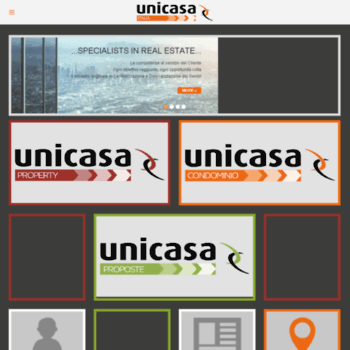 Táto spoločnosť má štyri ďalšie špecializované pobočky a to 
unicasa property
unicasa condominio
unicasa proposte
OBSAH
Ja som pracovala v pobočke unicasa condominio, ktorá sa zameriava na priamy kontakt so zákazníkmi a kontrolu kvality poskytovaných služieb na celom území štátu.
Zodpovednou vedúcou pobočky bola cledis bertoni.
Dohľad nad mojou prácou vykonával ernest gega.
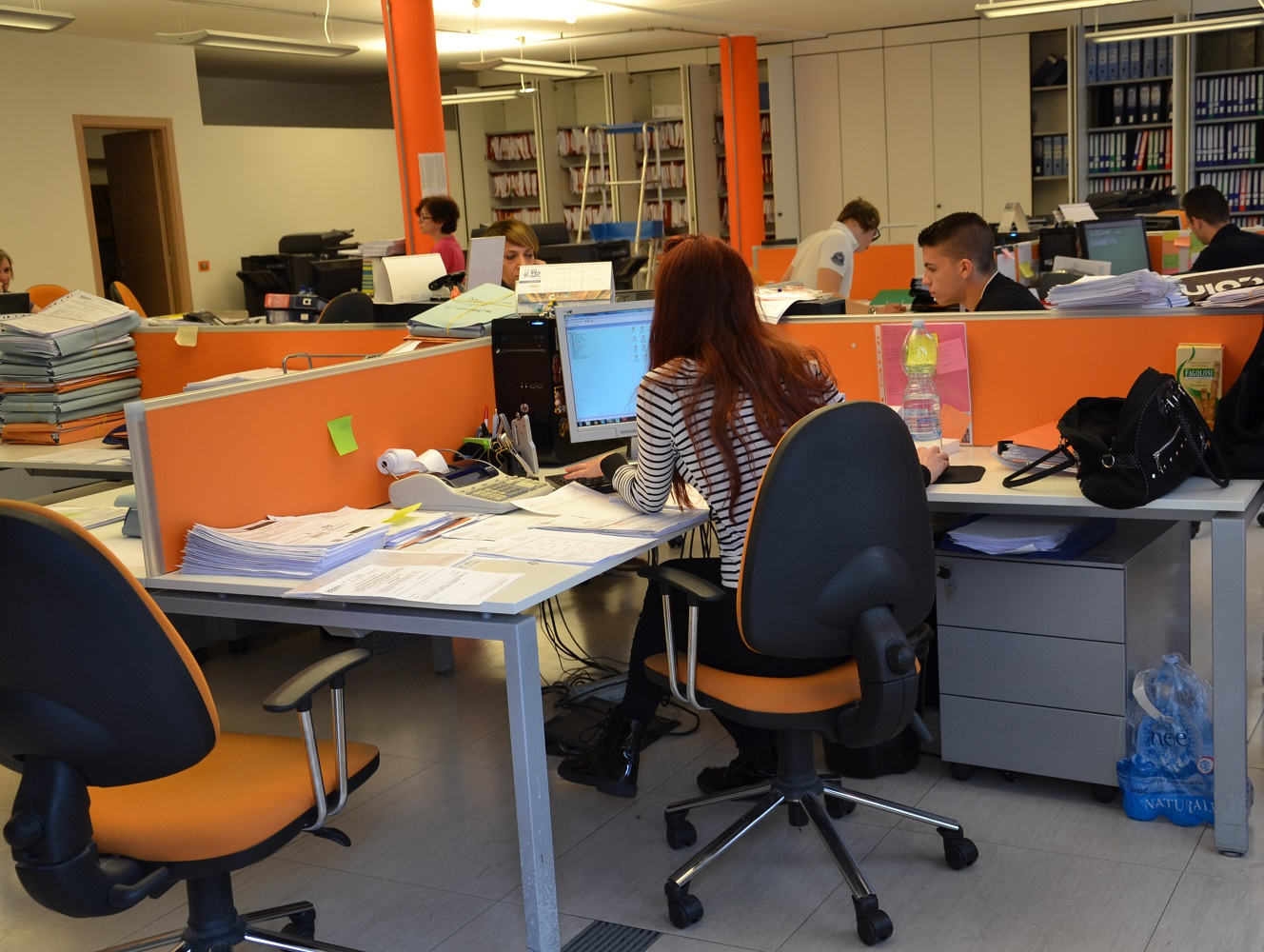 OBSAH
PERSONÁLNA AGENDA A PRACOVNÝ ČAS
Na našom pracovisku pracovalo 13 osôb.
Pracovná doba zamestnancov trvala 8 hodín v čase od 9:00 do 17:00.
Môj pracovný čas začínal o 9:00 a končil o 16:00.
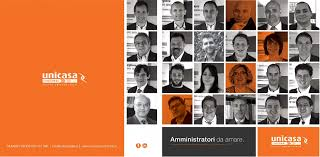 OBSAH
PRACOVNÝ POMER
Uchádzač o pracovný pomer musí vyplniť osobné údaje na firemnej stránke a odoslať životopis, následne prechádza výberovým konaním, ktoré pozostáva z osobného pohovoru.
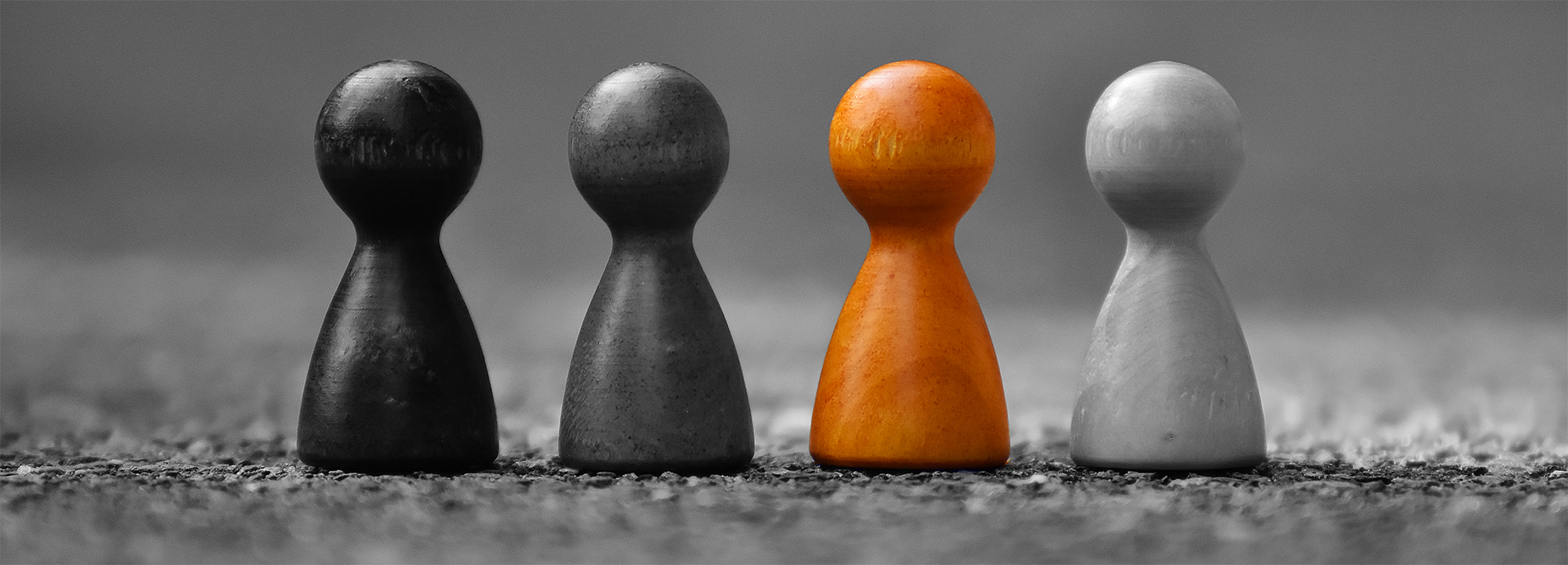 OBSAH
PRACOVNÉ PROSTREDIE
Svoju prácu som vykonávala v kancelárií medzi ostatnými zamestnancami. 
Náplňou mojej práce bola práca na počítači v programe excell, kde sme vytvárali zoznamy zákazníkov.
 ďalej som triedila faktúry, zakladala ich do obálok a zakladala som dokumenty v abecednom poradí.
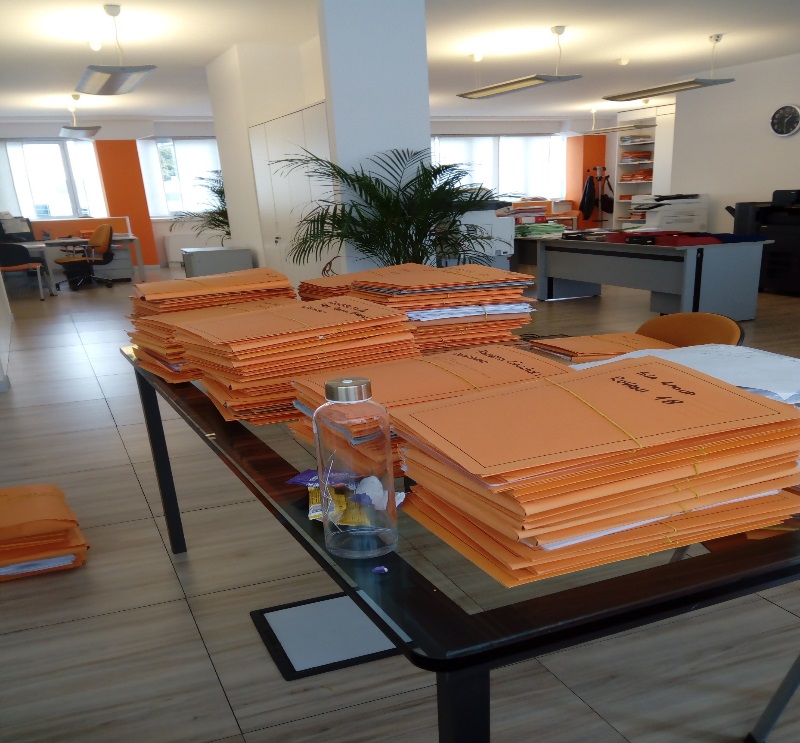 OBSAH
ADMINISTRATÍVNA AGENDA
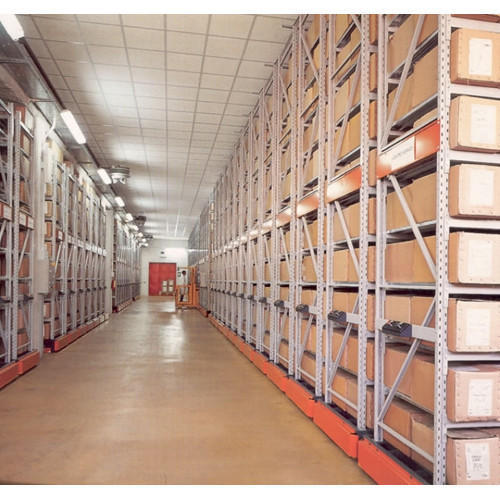 Spoločnosť archivuje bankové doklady ako napr. výpisy z účtov 10 rokov a uschováva ich v archíve v abecednom poradí podľa názvu budov, ktorých sa jednotlivé doklady týkajú.
OBSAH
ZÁVER
Táto prax bola pre mňa veľmi dobrou skúsenosťou, ktorú by som si veľmi rada zopakovala aj v budúcnosti.
Jediným problémom bola jazyková bariéra, nakoľko väčšina talianov neovládali anglický jazyk.
OBSAH
ZDROJE
https://www.unicasacondominio.it/societa/
https://www.unicasacondominio.it/documenti-utili/
https://www.unicasaitalia.it/lavora-con-noi/
https://www.google.com/search?client=firefox-b-d&biw=1366&bih=654&
OBSAH
ĎAKUJEM ZA POZORNOSŤ